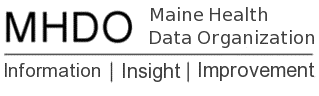 Content
Vote on Final Adoption of Rule Chapter 100, Enforcement Procedures (major substantive rule)
Vote on appointment to MHDO’s Health Information Advisory Committee
Review Timeline for Implementation of Public Law 2023, Chapter 276 (L.D. 1395, An Act to Increase Transparency Regarding Certain Drug Pricing Programs); and Public Law 2023, Chapter 410 (L.D. 1795, An Act to Create Greater Transparency for Facility Fees Charged by Health Care Providers and to Establish the Task Force to Evaluate the Impact of Facility Fees on Patients)
Update on Status of Proposed Changes to Rule Chapter 243, Uniform Reporting System for Health Care Claims Data  Sets; and Chapter 247, Uniform Reporting System for Non-Claims Based Payments, and Other Supplemental Health Care Data Sets
Update on CompareMaine 12.0 Release
MQF Update
MHDO Board Meeting September 7, 2023
1
Rule Chapter 100, Enforcement Procedures - Major Substantive Rule
December 1, 2022 - MHDO Board votes to provisionally adopt the changes to Chapter 100, Enforcement Procedures, as proposed.  
The proposed changes to Chapter 100 became LD 418, Resolve, Regarding Legislative Review of Portions of Chapter 100, Enforcement Procedures, a Major Substantive Rule of the Maine Health Data Organization.
Legislature adjourns without acting on LD 418.  MHDO board has the authority to vote on final adoption within 60 days of adjournment.
Recommendation:  Board vote in favor of final adoption of rule Chapter 100, Enforcement Procedures; and to authorize Karynlee to sign the MAPA 1 form.
MHDO Board Meeting September 7, 2023
2
MHDO’s Health Information Advisory Committee
Title 22, Ch. 1683, §8718.  The advisory committee is established to make recommendations to the organization regarding public reporting of health care trends developed from data reported to the organization.
MHDO Board Meeting September 7, 2023
3
Membership of the Advisory Committee
§8718 The advisory committee consists of the following 11 members: 
The Executive Director of the organization; 
One member of the Senate, appointed by the President of the Senate; 
One member of the House of Representatives, appointed by the Speaker of the House of Representatives; 
The Commissioner or the Commissioner's designee; 
The Superintendent of Insurance or the Superintendent's designee; and 
Six members appointed by the board as follows: (1) One member representing consumers of health care; (2) One member representing providers; (3) One member representing hospitals; (4) One member representing employers; (5) One member representing carriers; and (6) One member representing the state employee health plan under Title 5, section 285.
MHDO Board Meeting September 7, 2023
4
Board Appointments and New Nomination and Appointment Needed
Six members appointed by the board as follows: 
One member representing consumers of health care: Joel Allumbaugh
One member representing providers: Dr. Neil Korsen
One member representing hospitals: David Winslow, Maine Hospital Association
One member representing employers: Lisa Nolan, Director of Value-Based Purchasing, Healthcare Purchaser Alliance of Maine 
One member representing carriers: Katherine Pelletreau, Executive Director,  Maine Association of Health Plans retired;  New Nomination:  Dan Demeritt Executive Director, Maine Association of Health Plans
One member representing the state employee health plan under Title 5, section 285: Breena Bissell, Director of the Bureau of Human Resources
MHDO Board Meeting September 7, 2023
5
Timeline for Implementing PL 2023 Chapter 276 (LD 1395)
An Act to Increase Transparency Regarding Certain Drug Pricing Programs 
Title 22, Ch. 1683 §1728 2. Beginning January 1,2024, each hospital participating in the federal drug pricing program under Section 340B of the federal Public Health Service Act, 42 United States Code, Section 256b, referred to in this section as "the 340B program," shall provide an annual report to the Maine Health Data Organization. The Maine Health Data Organization shall post the report on its publicly accessible website. 
Each hospital shall report in a standardized format as agreed upon by the Maine Health Data Organization and the hospital, and include, at a minimum, the following information in the report consistent with the annual reporting of hospitals voluntarily participating in the good stewardship program of the American Hospital Association.
MHDO Board Meeting September 7, 2023
6
PL 2023 Chapter 276 (LD 1395) continued
A description of how the hospital uses savings from participation in the 340B program to benefit its community through programs and services funded in whole or in part by savings from the 340B program, including services that support community access to care that the hospital could not continue without savings from the 340B program;
The annual estimated savings from the 340B program to the hospital, comparing the acquisition price of drugs under the 340B program to group purchasing organization pricing. If group purchasing organization pricing is not available for a drug under the 340B program, the acquisition price for that drug must be compared to a price from another acceptable pricing source;
MHDO Board Meeting September 7, 2023
7
PL 2023 Chapter 276 (LD 1395) continued
A comparison of the hospital's estimated savings under the 340B program to the hospital's total drug expenditures, including examples of the hospital's top drugs purchased through the 340B program; and
A description of the hospital's internal review and oversight of the 340B program, which must meet the  federal Department of Health and Human Services, Health Resources and Services Administration's program rules and guidance for compliance.
MHDO Board Meeting September 7, 2023
8
PL 2023 Chapter 276 (LD 1395) continued
§1728. 3. Reporting. The Maine Health Data Organization shall produce and post on its publicly accessible website a report that includes a summary of the aggregate information received from hospitals required to report under subsection 2. The Maine Health Data Organization shall submit the report required by this subsection  to the Office of Affordable Health Care, as established in Title 5, section 3122, the Maine Prescription Drug Affordability Board, as established in Title 5, section 12004-G, subsection 14-I, and the joint standing committee of the Legislature having jurisdiction over health data reporting and prescription drug matters.
MHDO Board Meeting September 7, 2023
9
Next Steps and Timeline
Request authorization from board to Initiate Rulemaking (routine technical) to implement the new requirements of §1728. Prescription drug transparency report
Law goes into effect October 25, 2023
Public Hearing December 7,  2023
Board reviews public comments, staff responses, and adopts rule  February 1, 2024
MHDO Board Meeting September 7, 2023
10
Timeline for Implementing PL 2023 Chapter 410 (LD 1795)
An Act to Create Greater Transparency for Facility Fees Charged by Health Care Providers and to Establish the Task Force to Evaluate the Impact of Facility Fees on Patients
MHDO Board Meeting September 7, 2023
11
PL 2023 Chapter 410 (LD 1795) continued
Title 22 Chapter §8712 2-A. Facility fees charged by health care providers. 
By January 1, 2024, and annually thereafter, the organization shall produce and post on its publicly accessible website a report on the payments for facility fees made by payors to the extent that payment information is already reported to the organization. The organization shall submit the report required by this subsection to the Office of Affordable Health Care established in Title 5, section 3122 and the joint standing committee of the Legislature having jurisdiction over health data reporting and health insurance matters. The joint standing committee may report out legislation based on the report to a first regular or second regular session of the Legislature, depending on the year in which the report is submitted.
MHDO Board Meeting September 7, 2023
12
PL 2023 Chapter 410 (LD 1795) continued
For the purposes of this subsection, unless the context otherwise indicates, the following terms have the following meanings. 
"Facility fee" means any fee charged or billed by a health care provider for outpatient services provided in a hospital-based facility or freestanding emergency facility that is intended to compensate the health care provider for the operational expenses of the health care provider, separate and distinct from a professional fee, and charged or billed regardless of how a health care service is provided. 
"Health care provider" means a person, whether for profit or nonprofit, that furnishes bills or is paid for health care service delivery in the normal course of business. "Health care provider" includes, but is not limited to, a health system, hospital, hospital-based facility, freestanding emergency facility or urgent care clinic.
MHDO Board Meeting September 7, 2023
13
Next Steps and Timeline
Staff working on draft outline of report with goal to finalize by end of September 2023.
Law goes into effect October 25, 2023
Board reviews draft report in December 2023
Final Report (and website) released January 2024
MHDO Board Meeting September 7, 2023
14
Chapter 243, Uniform Reporting System for Health Care Claims Data  Sets; and Chapter 247, Uniform Reporting System for Non-Claims Based Payments, and Other Supplemental Health Care Data Sets
Public Hearing held August 3, 2023
Written comments received by August 14 deadline
Staff is working on responding to comments
Plan is to review comments, responses and recommendations for Ch. 243 and Ch. 247 with board at the November 2, or at a December 7th board meeting.  
Tentatively schedule a December 7th board meeting
MHDO Board Meeting September 7, 2023
15
CompareMaine 12.0-Highlights
Anticipated Release Date:  December 2023
Payment Data Updated: April 1, 2022 – March 31, 2023
Quality Data Updated:  Based on most current data available
Adding Overall Hospital Quality Five Star Rating 
Methodology Enhancements has been focus
MHDO Board Meeting September 7, 2023
16
CompareMaine 12.0
The 5 star rating is a weighted composite measure of Maine hospitals' overall performance across 47 quality
measures calculated by CMS including:
		Mortality (7 measures), 
			Safety of care (8 measures including HAIs and composite of complications), 
			Readmission (11 measures), 
			Patient experience (8 measures), 
			Timely and efficient care (11 measures) 

This rating is the measure CMS uses for consumers to compare providers on its CareCompare site 

In 2021, 28 of 33 Maine hospitals had a 5 star rating on CMS CareCompare 

Relative to the national average, there is variability among Maine hospitals ranging from 2 stars to 5 stars with a mean of 3.3
MHDO Board Meeting September 7, 2023
17
Key Activities
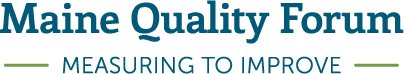 Developing annual report on rate of healthcare associated infections in the State of Maine 
Working with MHDO on updating the quality data on CompareMaine
 Working on Project First Line Deliverables
Drafting annual primary care spending report
Drafting annual behavioral health care spending report
MHDO Board Meeting September 7, 2023
18